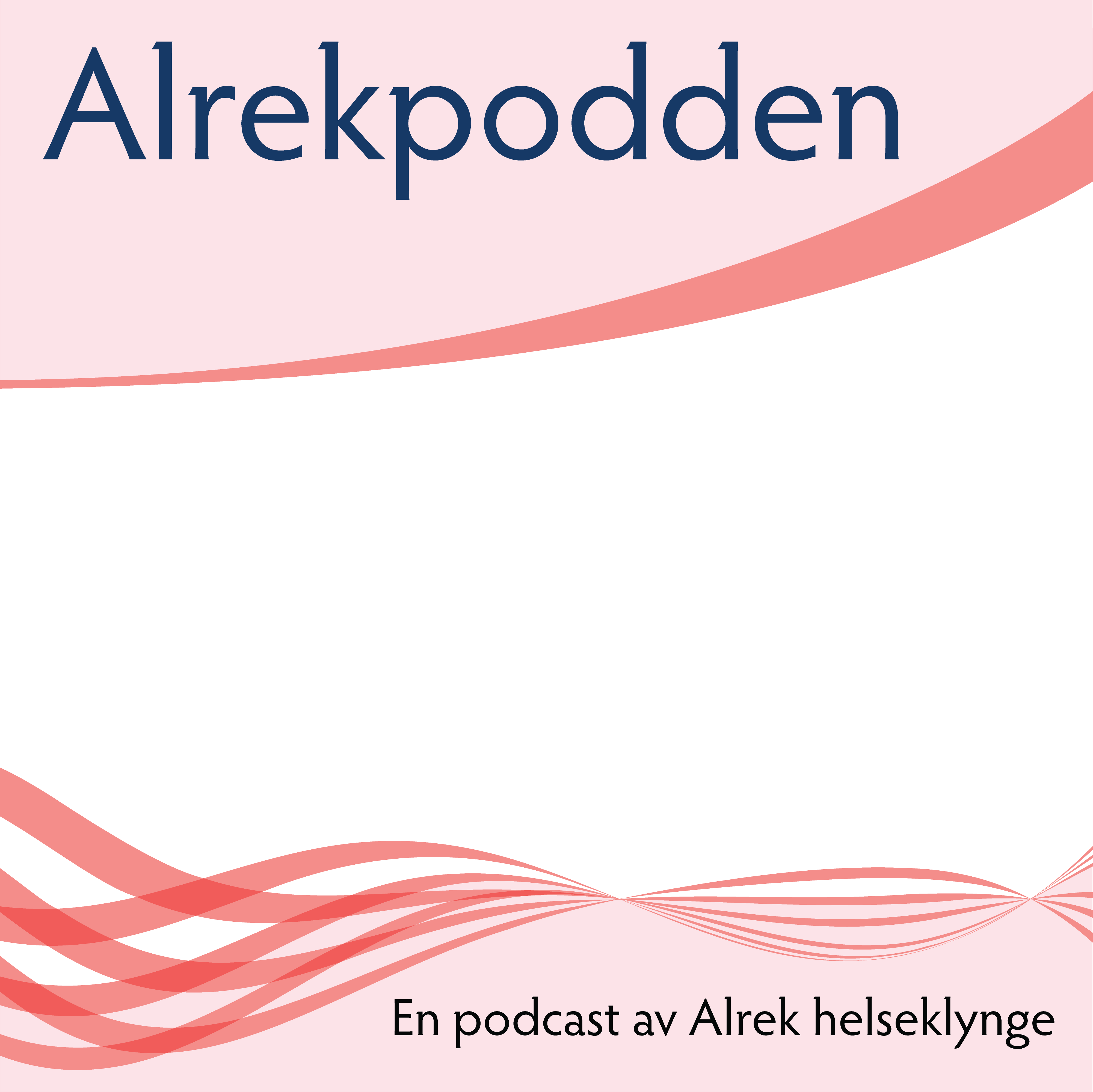 #5: Tema - episodetittel
Sett inn bilde her – gjerne av de som deltok på innspillingen
[Speaker Notes: 1) Legg inn bilde bak grafikken
2) Lagre som .jpg (ikke pptx!)
3) Bilde publiseres sammen med lydfil i Podbean – av noen med tilgang til å publisere]